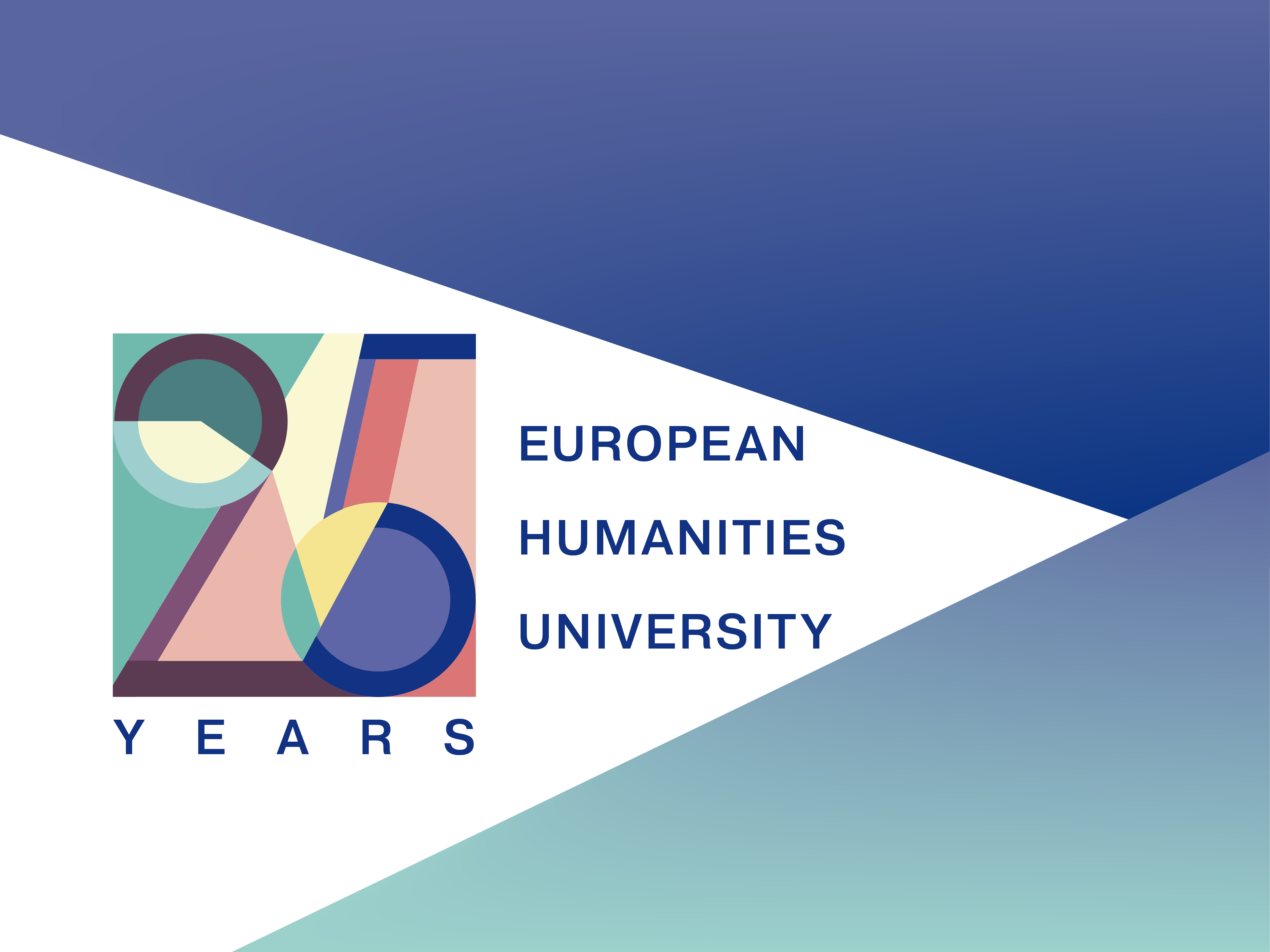 Pragmatica Light 60 PT
Pragmatica Light
60 PT
PRAGMATICALIGHT 60 PT
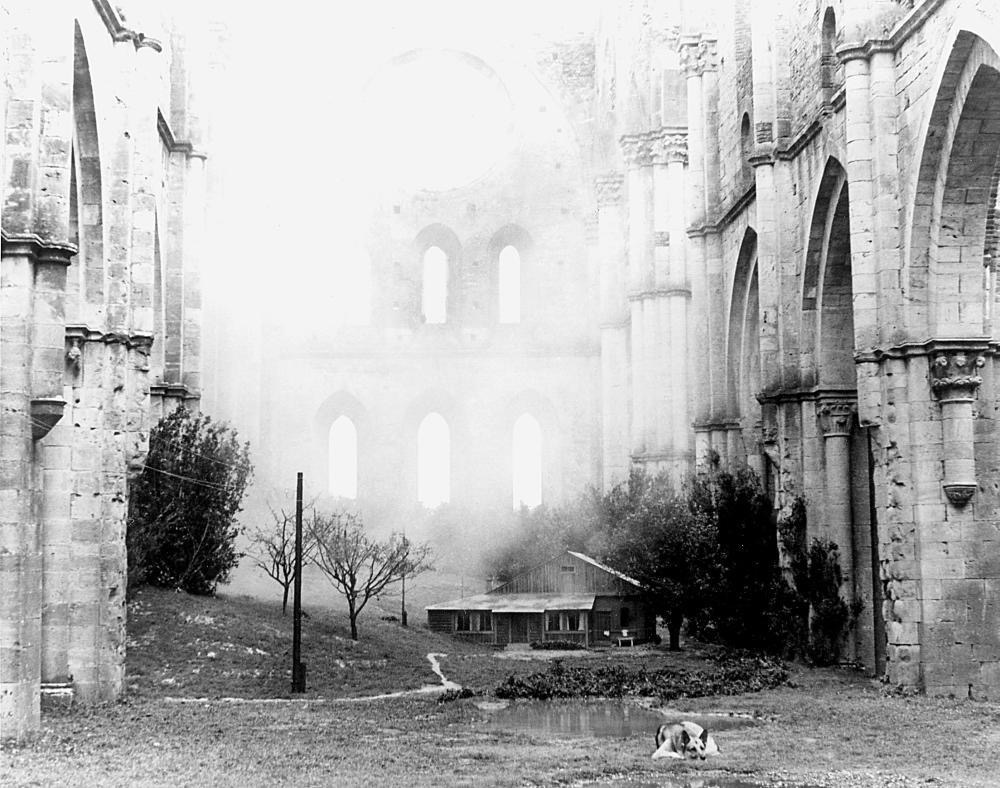 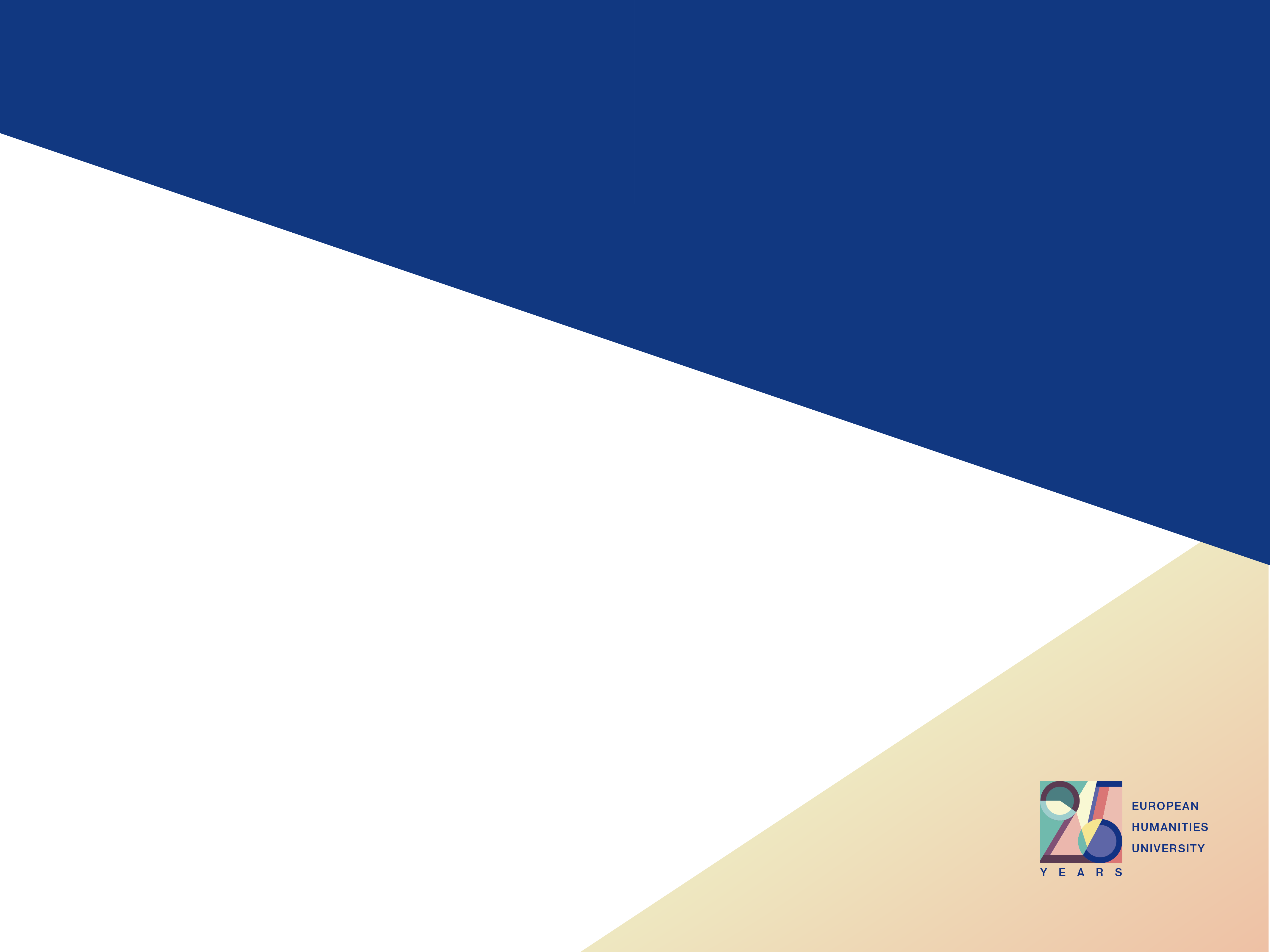 Pragmatica Light 60 PT
Pragmatica Light
60 PT
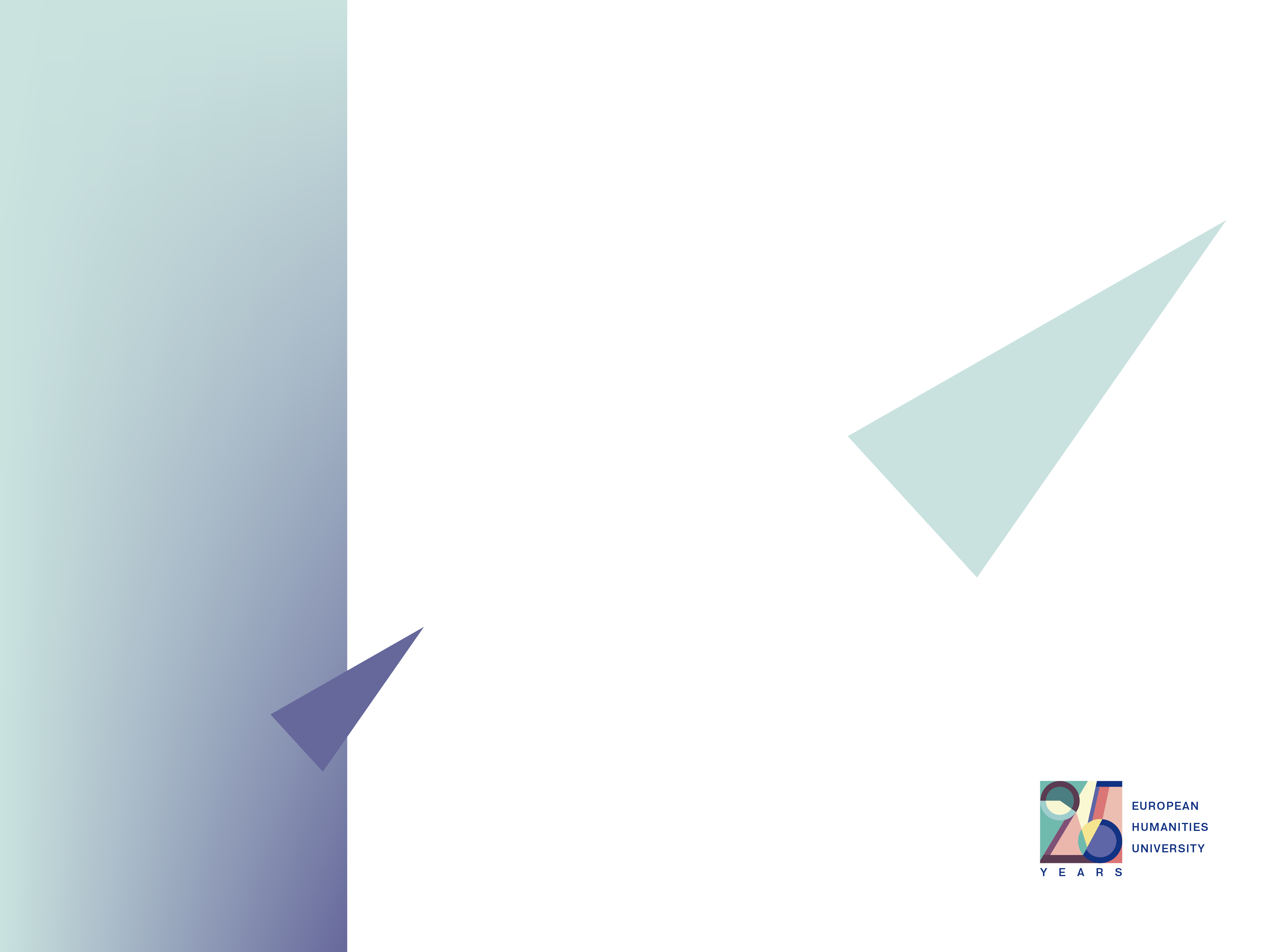 PRAGMATICA MEDIUM 36 PT
RGB 236 117 115

Text in Pragmatica Medium 24 pt

- Procurement policy implemented
- Fixed asset management policy implemented
- Accounting policy implemented
- Grant Thornton Baltics selected for 2 years to conduct audit of financial statements and of the budget implementation
- Procedures to maintain continuous follow-up for University leadership regarding cash-flow and implementation of audit recommendations
New IT systems being installed through SIDA’s support 



max. (RGB 21 59 131)
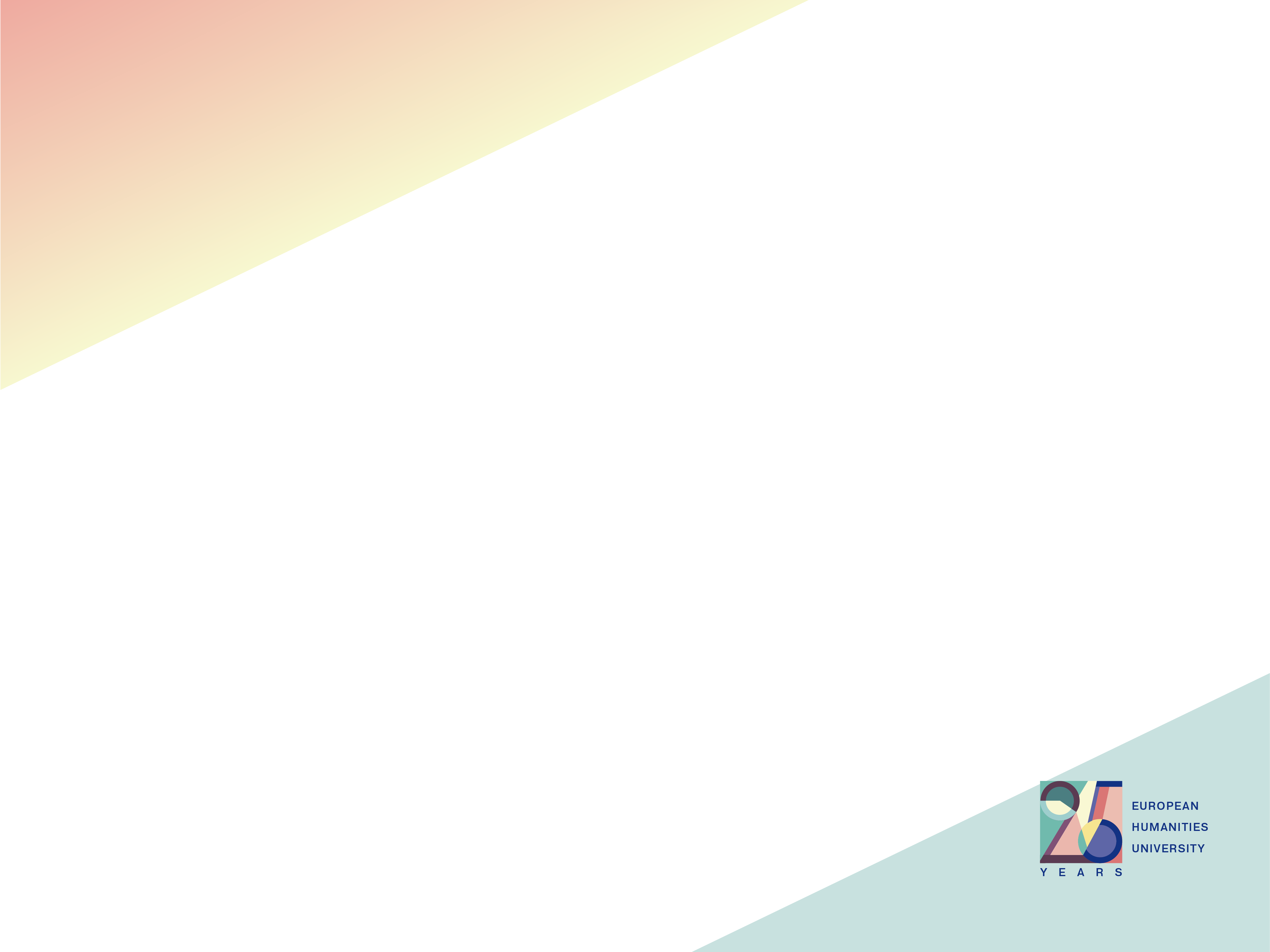 Pragmatica Light 60 PT
RGB 236 117 115
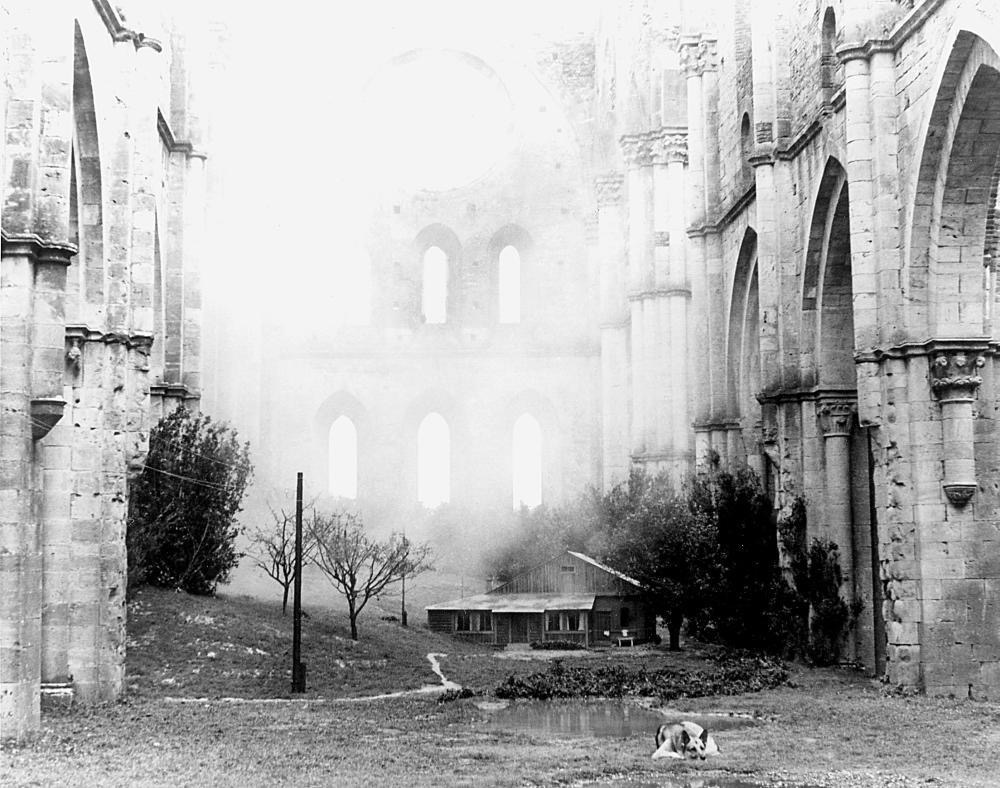 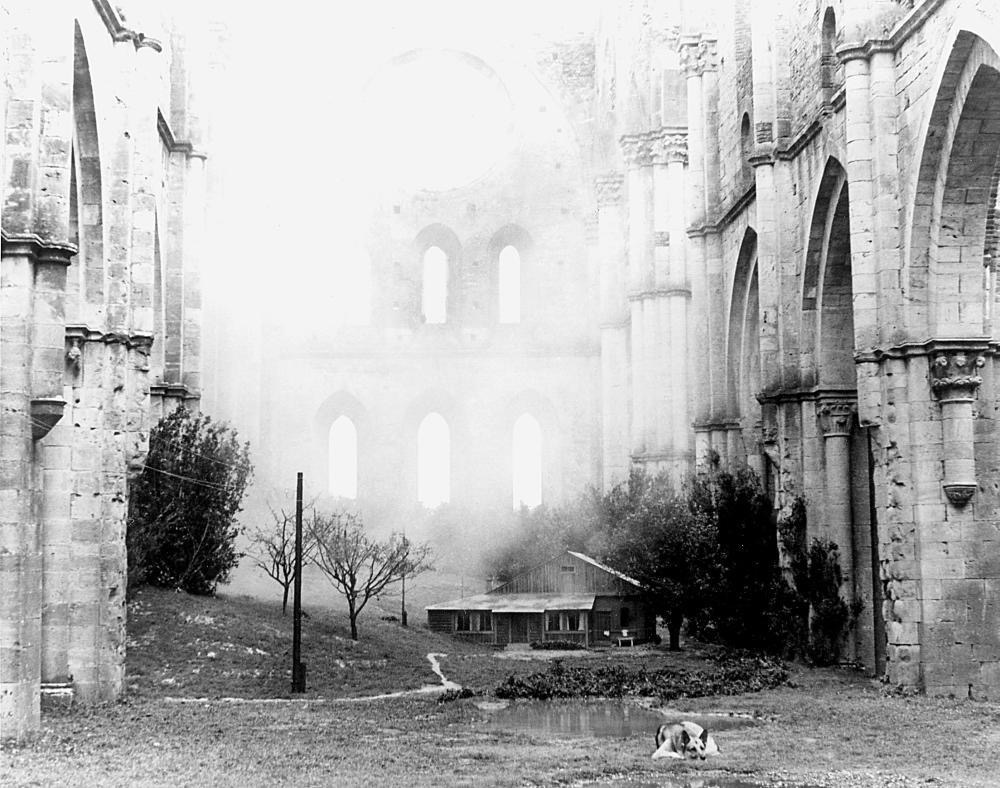 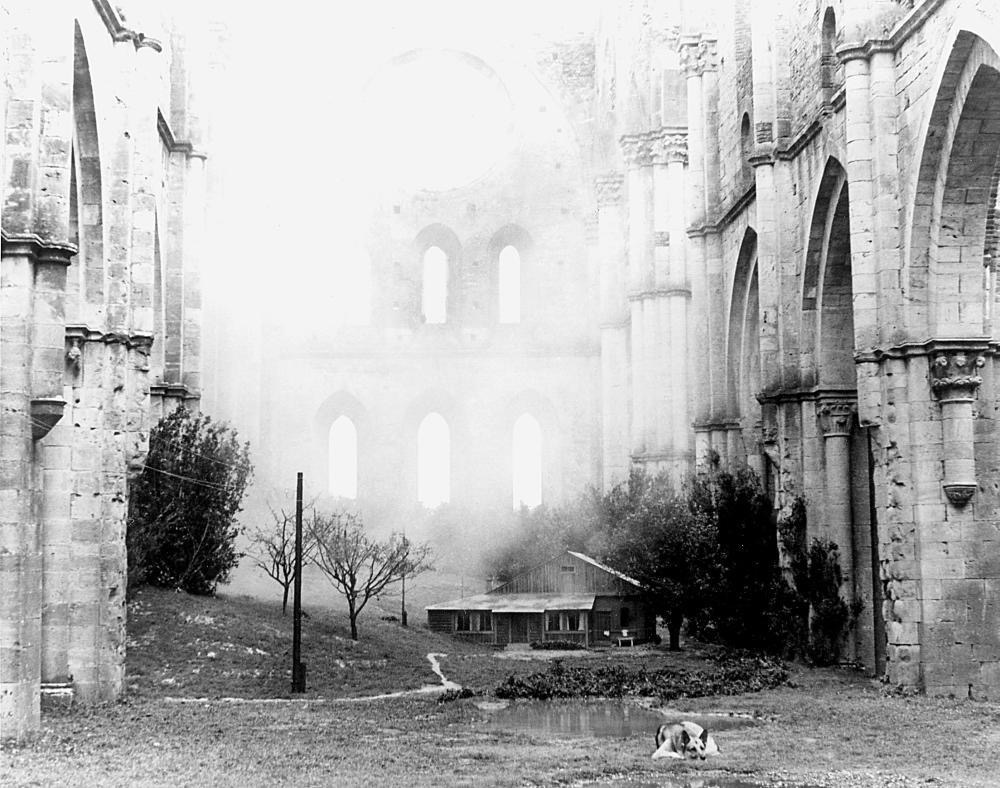 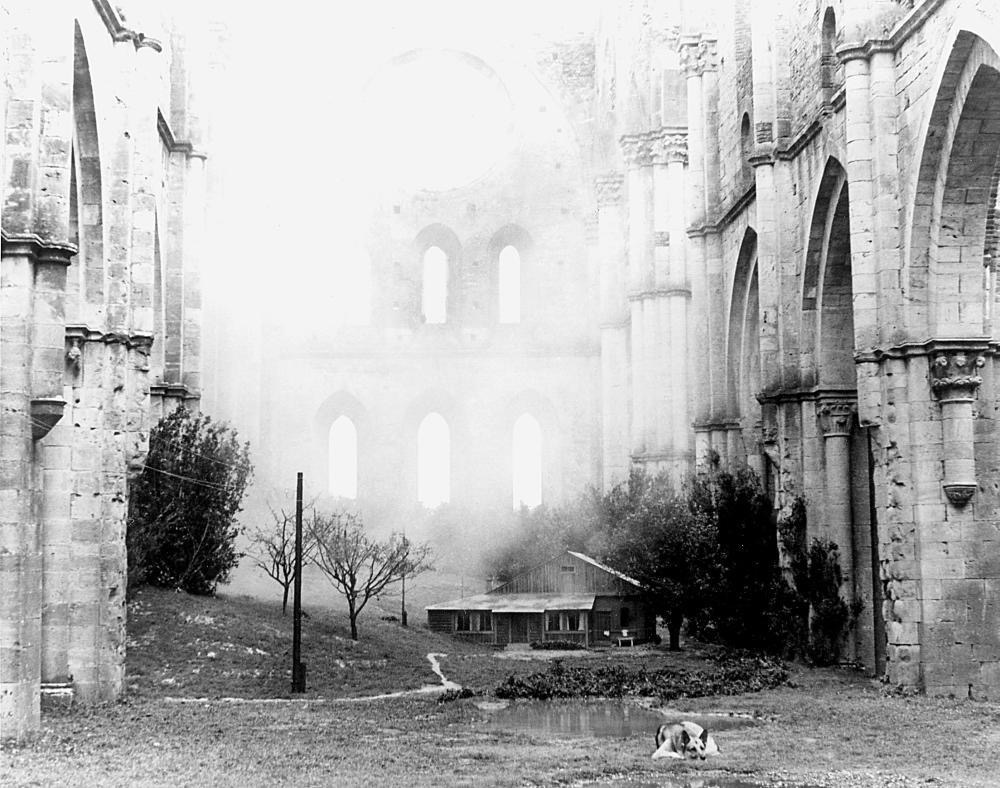 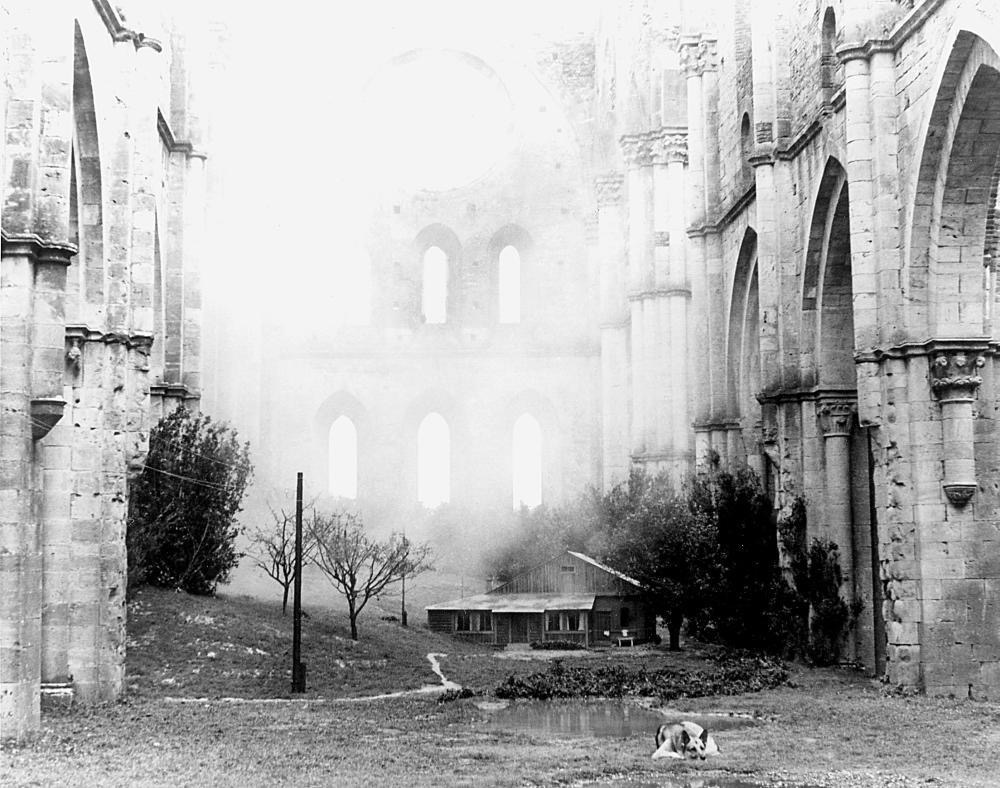 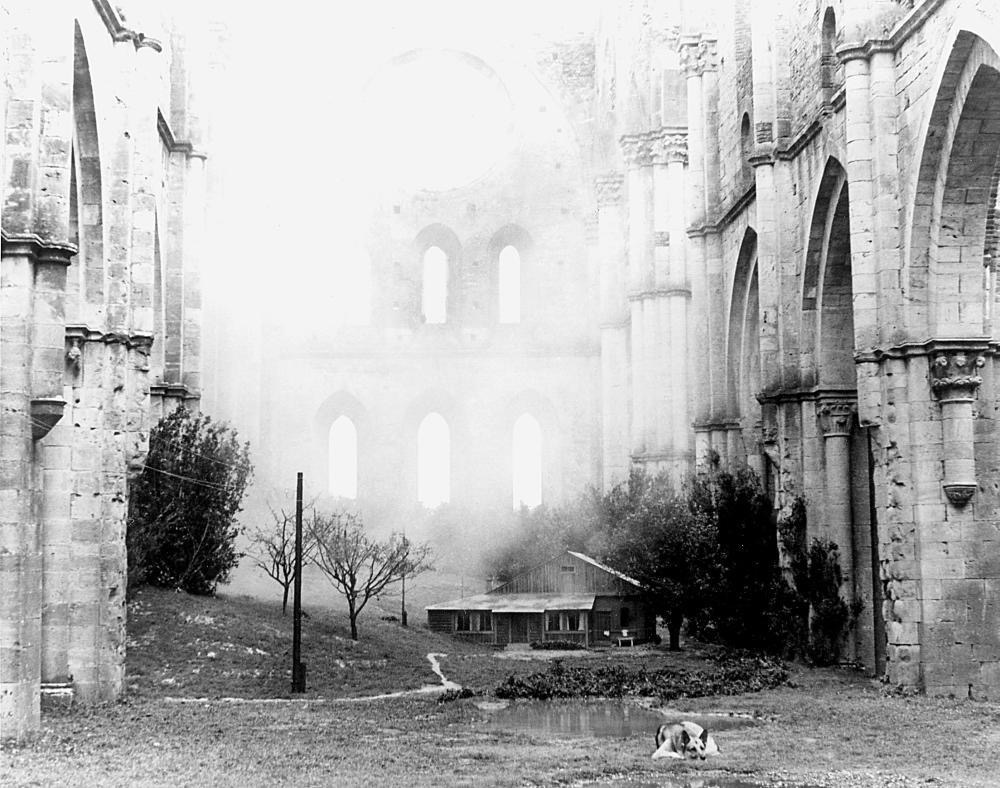 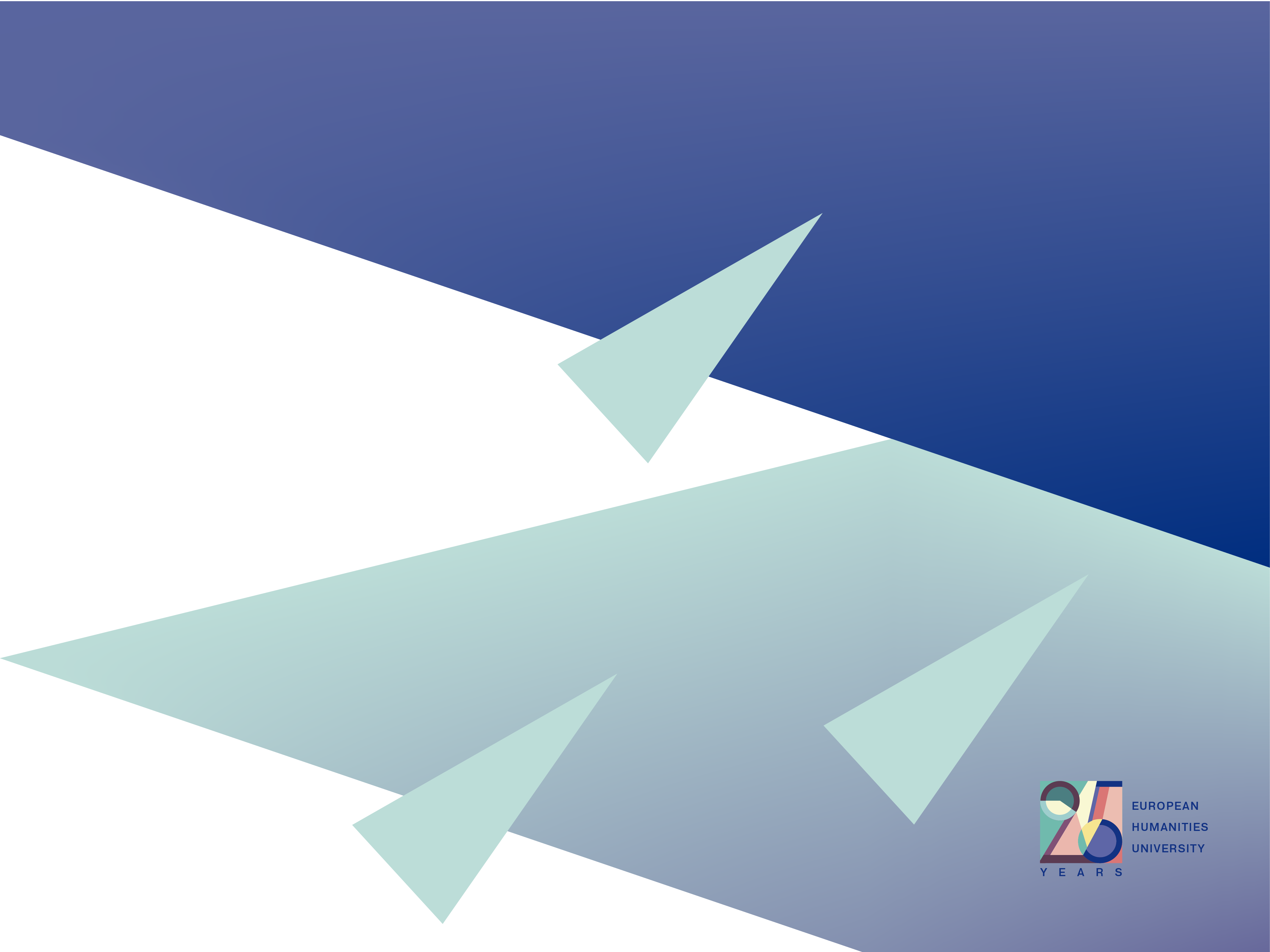 Pragmatica Light 60 PT
Pragmatica Light
60 PT
PRAGMATICA LIGHT 60 PT LIGHT 60 PT LIGHT 60 PT LIGHT 60 PT
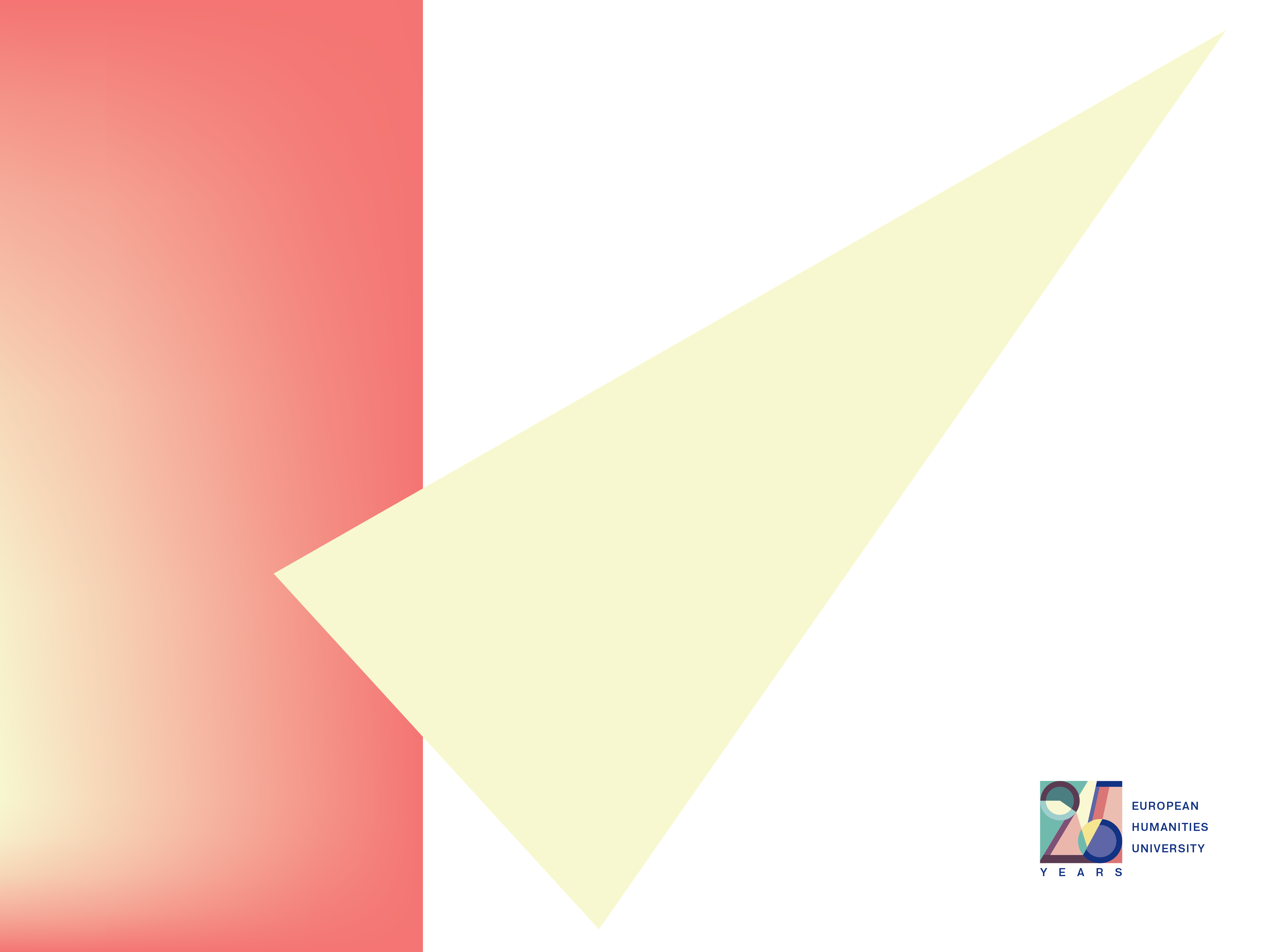 PRAGMATICALIGHT 60 PTFormer concerns: 

insufficient excellence and loss 
of 
momentum
PRAGMATICA MEDIUM 36 PT
RGB 236 117 115

Text in Pragmatica Medium 24 pt

- Procurement policy implemented
- Fixed asset management policy implemented
- Accounting policy implemented
- Grant Thornton Baltics selected for 2 years to conduct audit of financial statements and of the budget implementation
- Procedures to maintain continuous follow-up for University leadership regarding cash-flow and implementation of audit recommendations
New IT systems being installed through SIDA’s support 


max. (RGB 21 59 131)
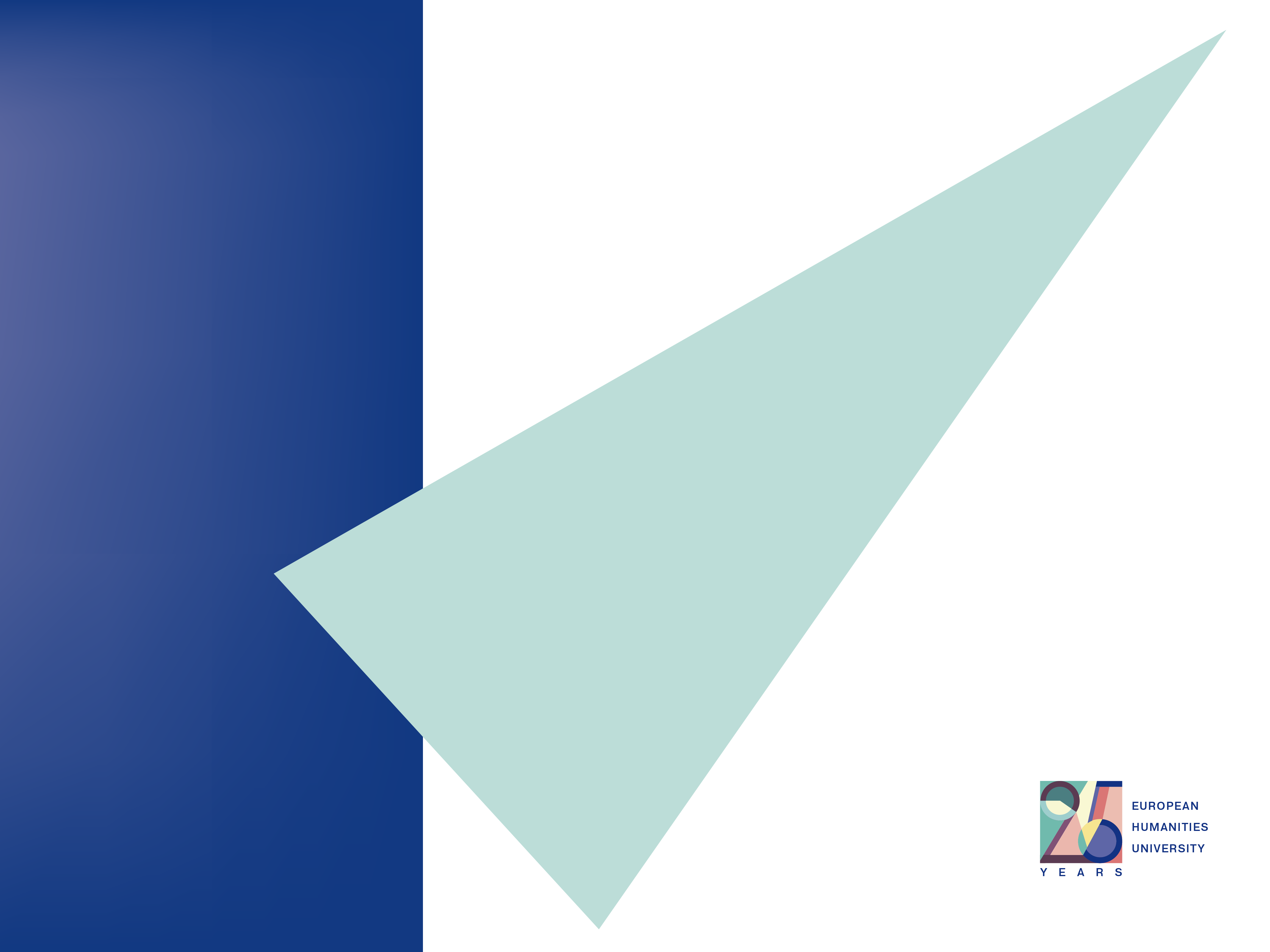 PRAGMATICALIGHT 60 PTFormer concerns: 

insufficient excellence and loss 
of 
momentum
PRAGMATICA MEDIUM 36 PT
RGB 236 117 115

Text in Pragmatica Medium 24 pt

- Procurement policy implemented
- Fixed asset management policy implemented
- Accounting policy implemented
- Grant Thornton Baltics selected for 2 years to conduct audit of financial statements and of the budget implementation
- Procedures to maintain continuous follow-up for University leadership regarding cash-flow and implementation of audit recommendations
New IT systems being installed through SIDA’s support 


max. (RGB 21 59 131)
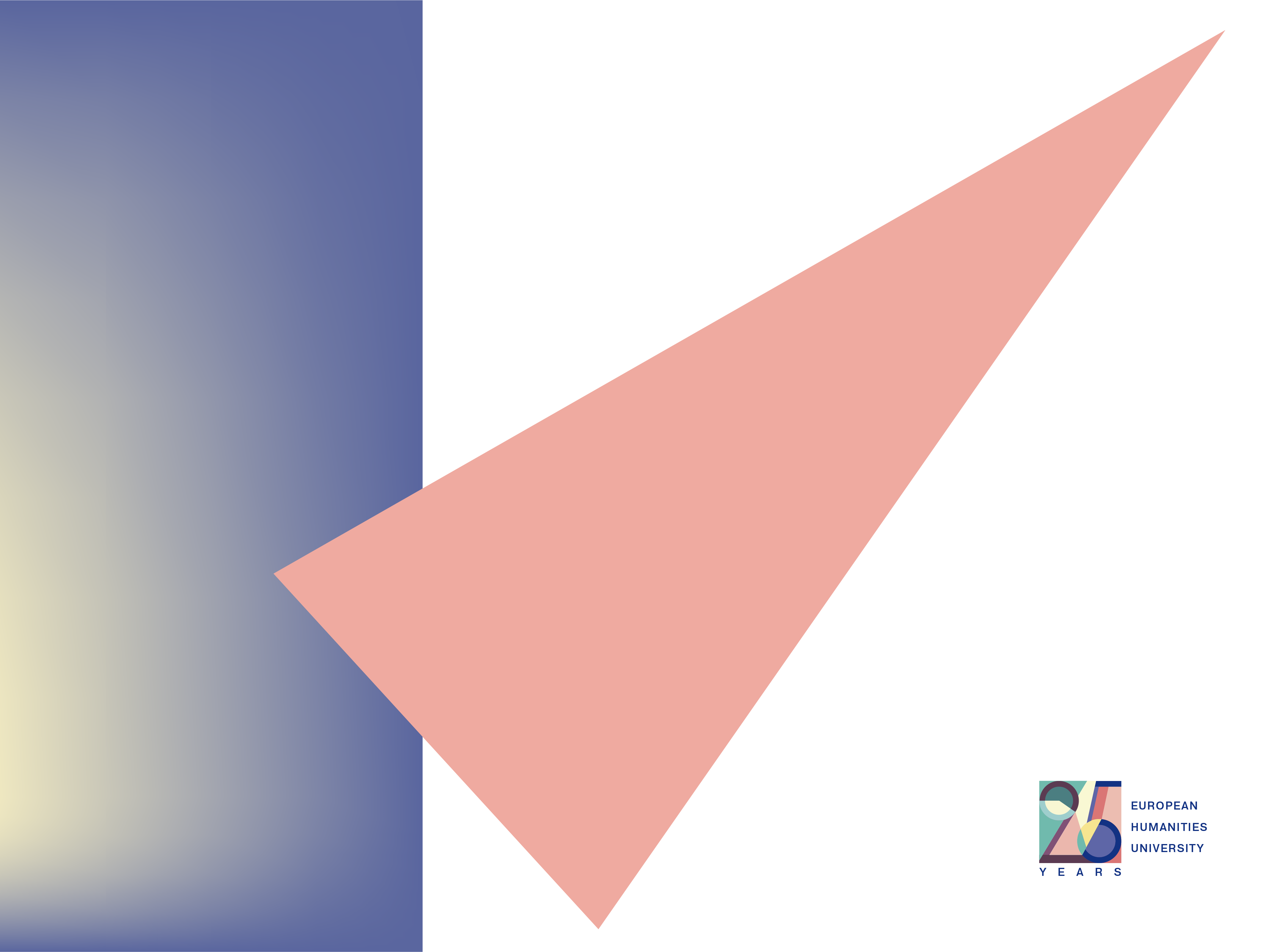 PRAGMATICALIGHT 60 PTFormer concerns: 

insufficient excellence and loss 
of 
momentum
PRAGMATICA MEDIUM 36 PT
RGB 236 117 115

Text in Pragmatica Medium 24 pt

- Procurement policy implemented
- Fixed asset management policy implemented
- Accounting policy implemented
- Grant Thornton Baltics selected for 2 years to conduct audit of financial statements and of the budget implementation
- Procedures to maintain continuous follow-up for University leadership regarding cash-flow and implementation of audit recommendations
New IT systems being installed through SIDA’s support 


max. (RGB 21 59 131)
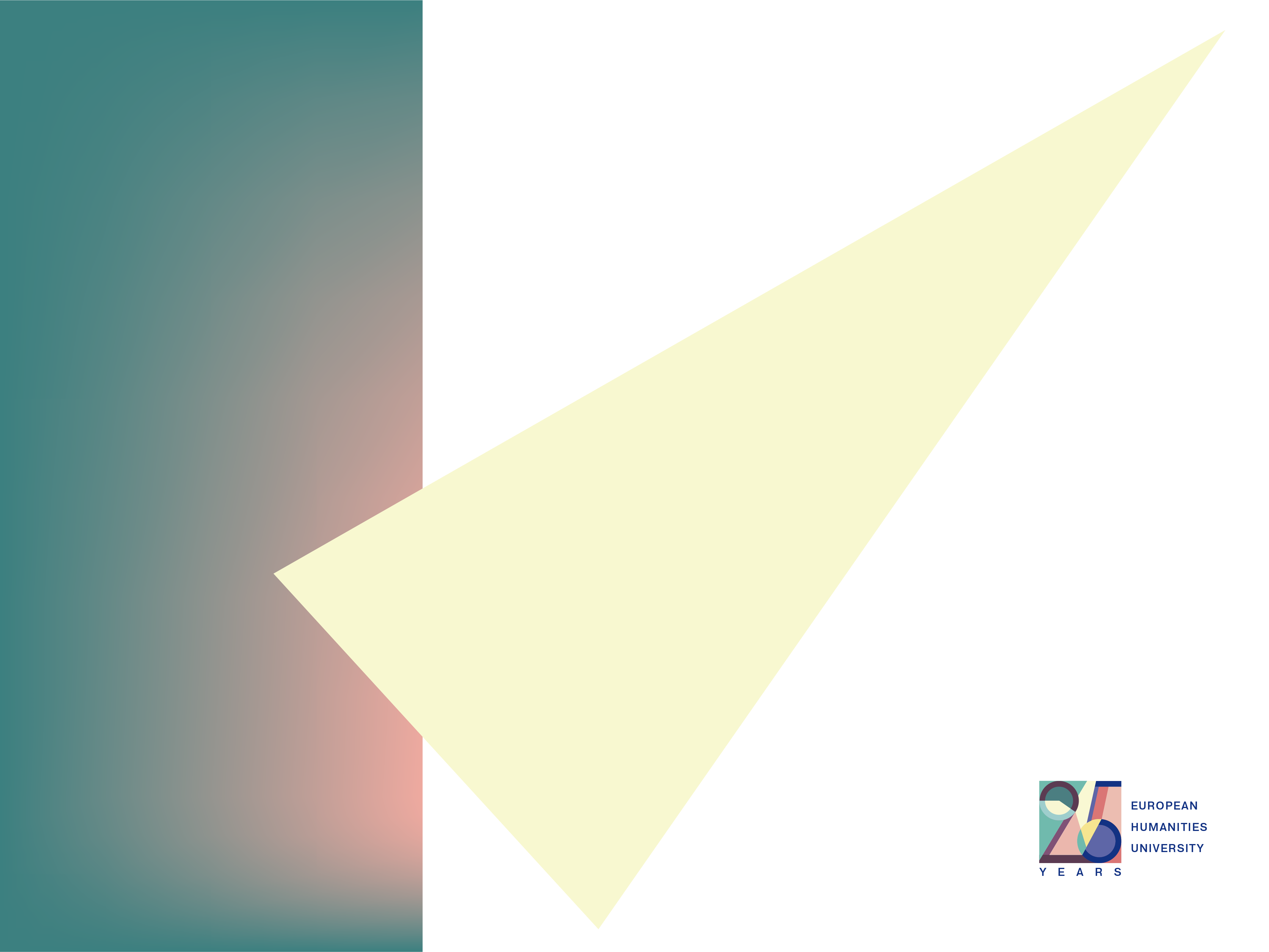 PRAGMATICALIGHT 60 PTFormer concerns: 

insufficient excellence and loss 
of 
momentum
PRAGMATICA MEDIUM 36 PT
RGB 236 117 115

Text in Pragmatica Medium 24 pt

- Procurement policy implemented
- Fixed asset management policy implemented
- Accounting policy implemented
- Grant Thornton Baltics selected for 2 years to conduct audit of financial statements and of the budget implementation
- Procedures to maintain continuous follow-up for University leadership regarding cash-flow and implementation of audit recommendations
New IT systems being installed through SIDA’s support 


max. (RGB 21 59 131)
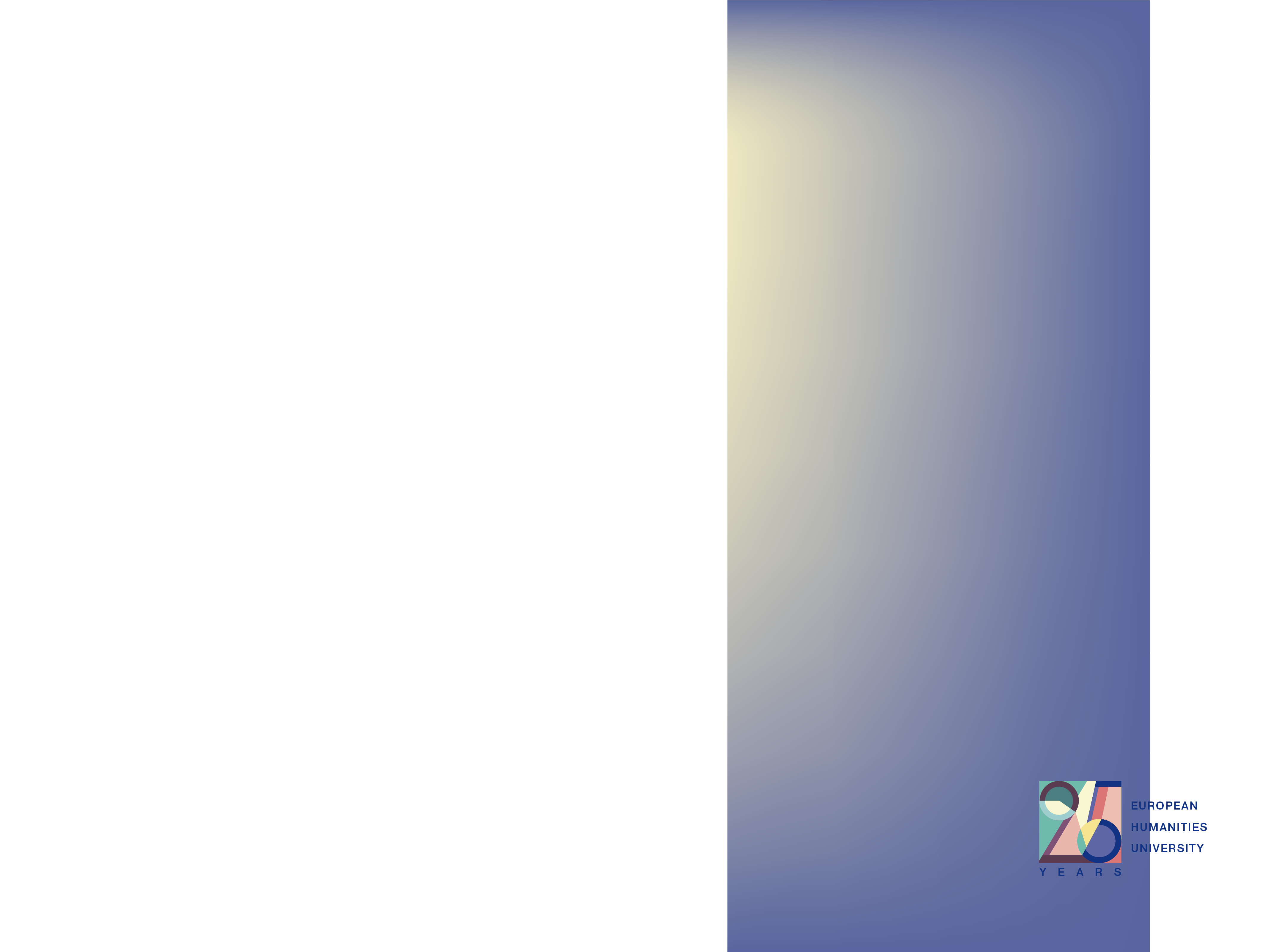 Pragmatica Light 
RGB 236 117 115

Pragmatica light 36 pt
RGB 21 59 131
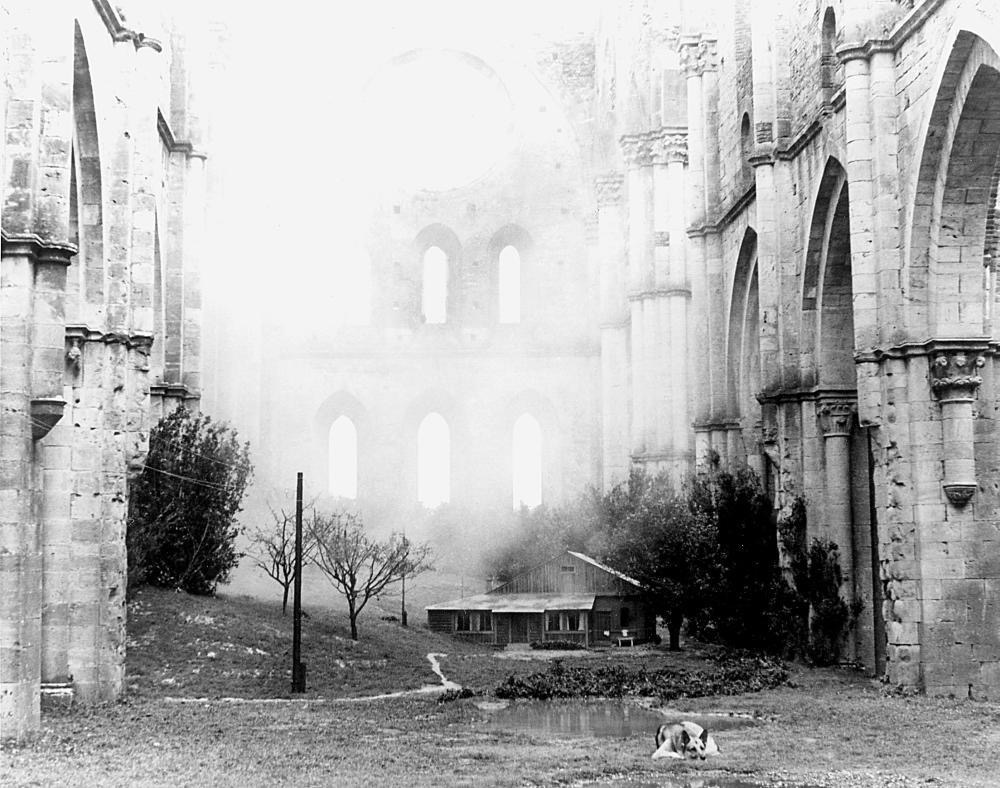 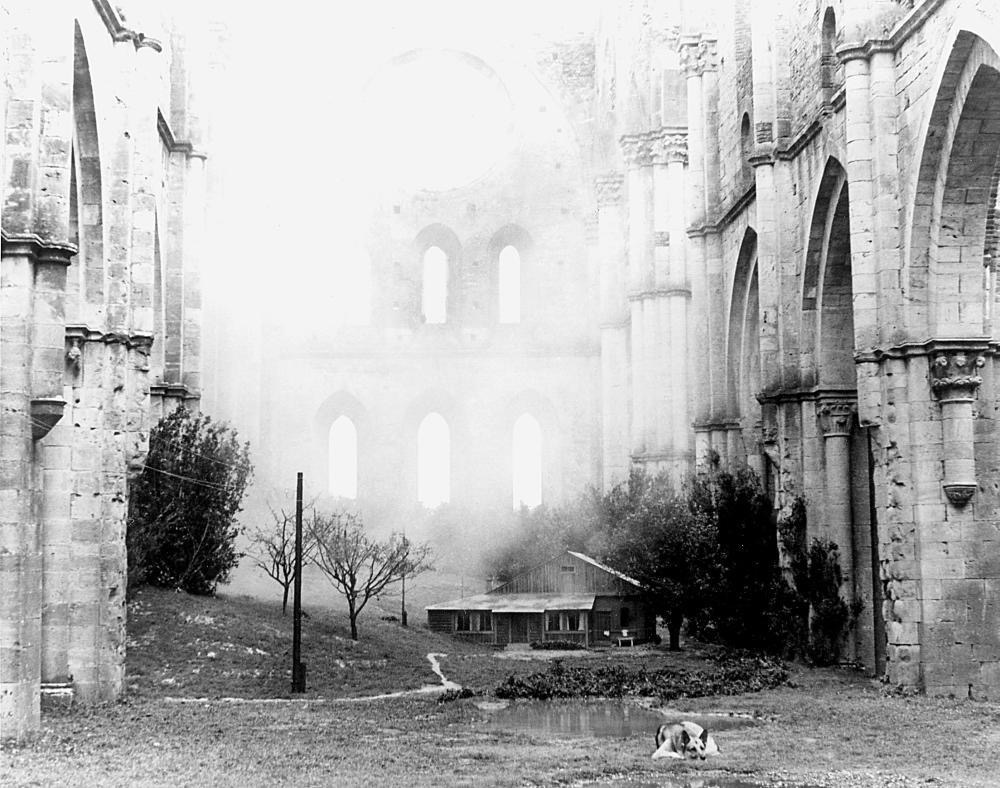 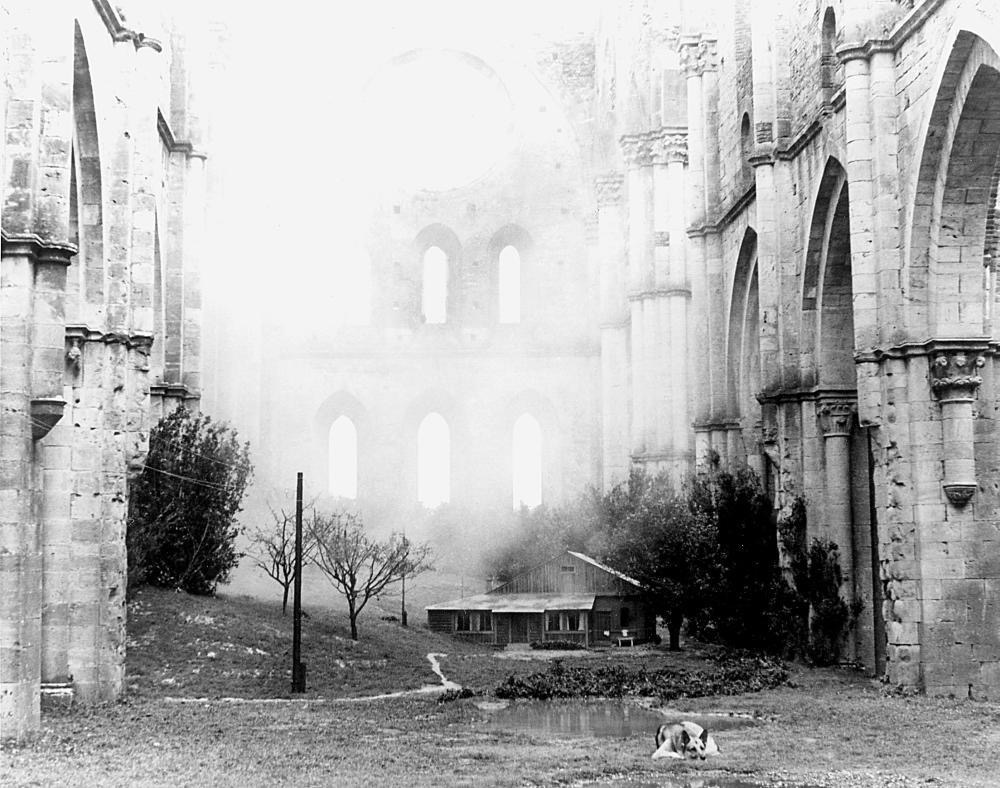 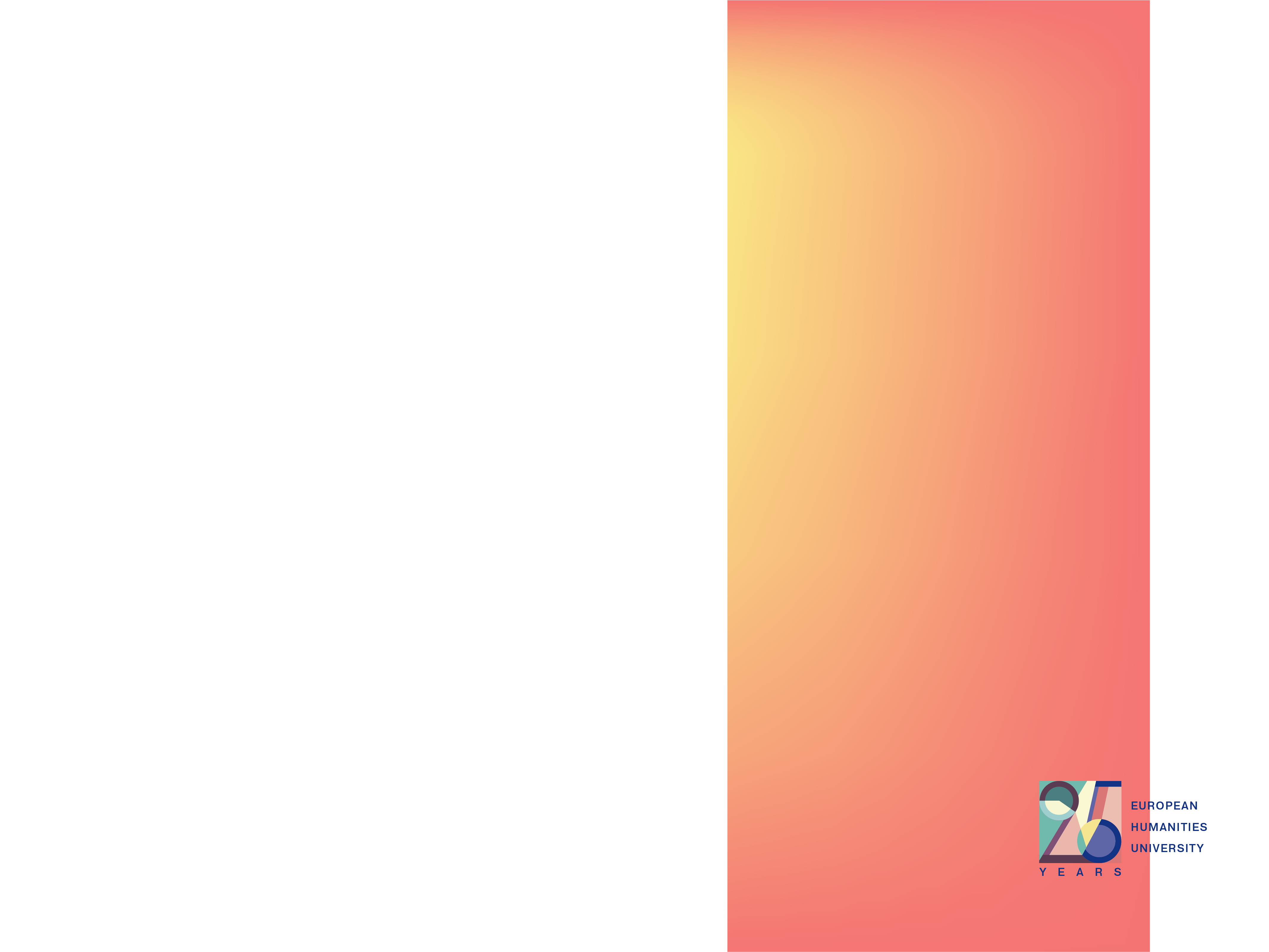 Pragmatica Light 
RGB 236 117 115

Pragmatica light 36 pt
RGB 21 59 131
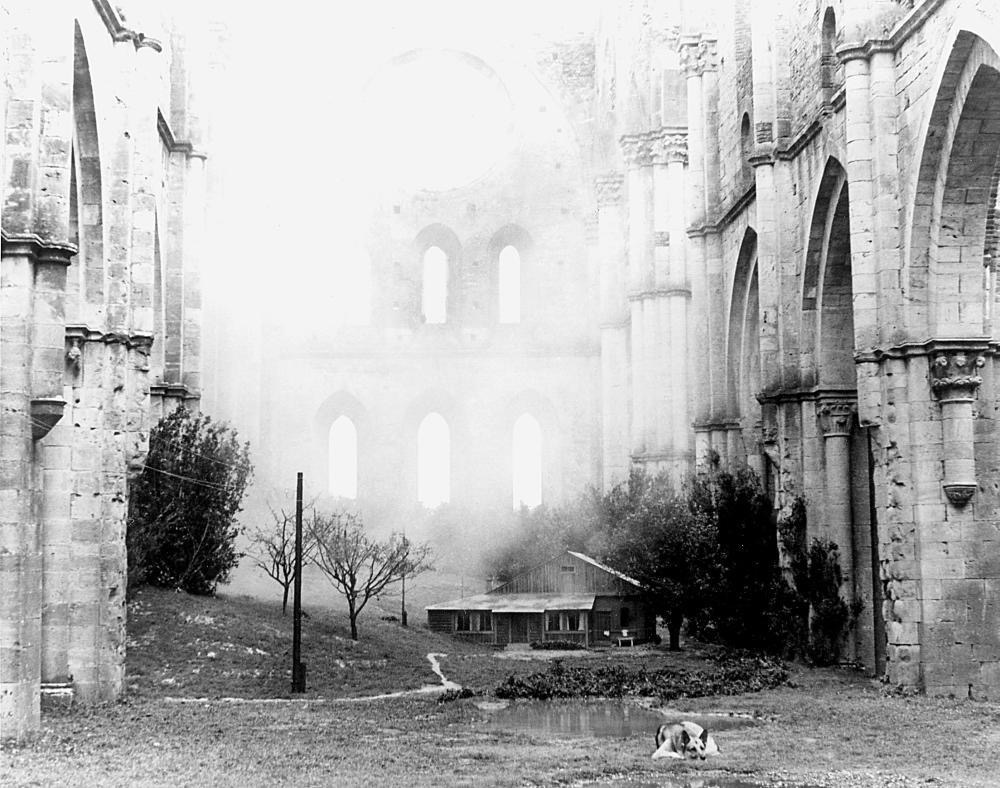 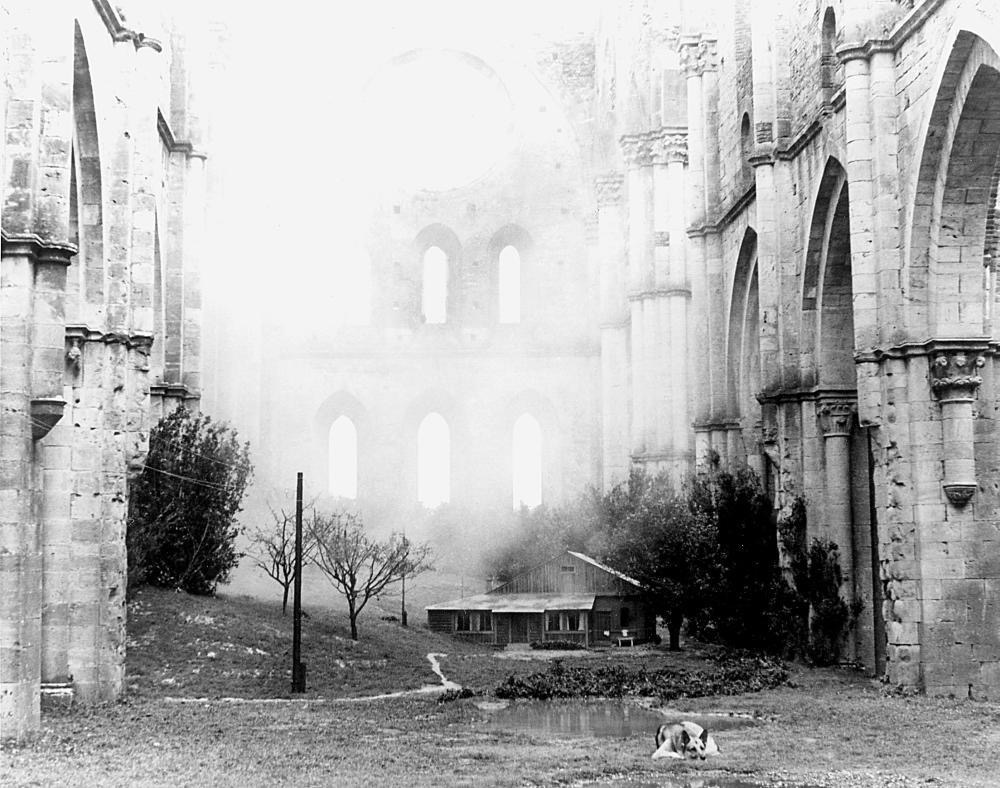 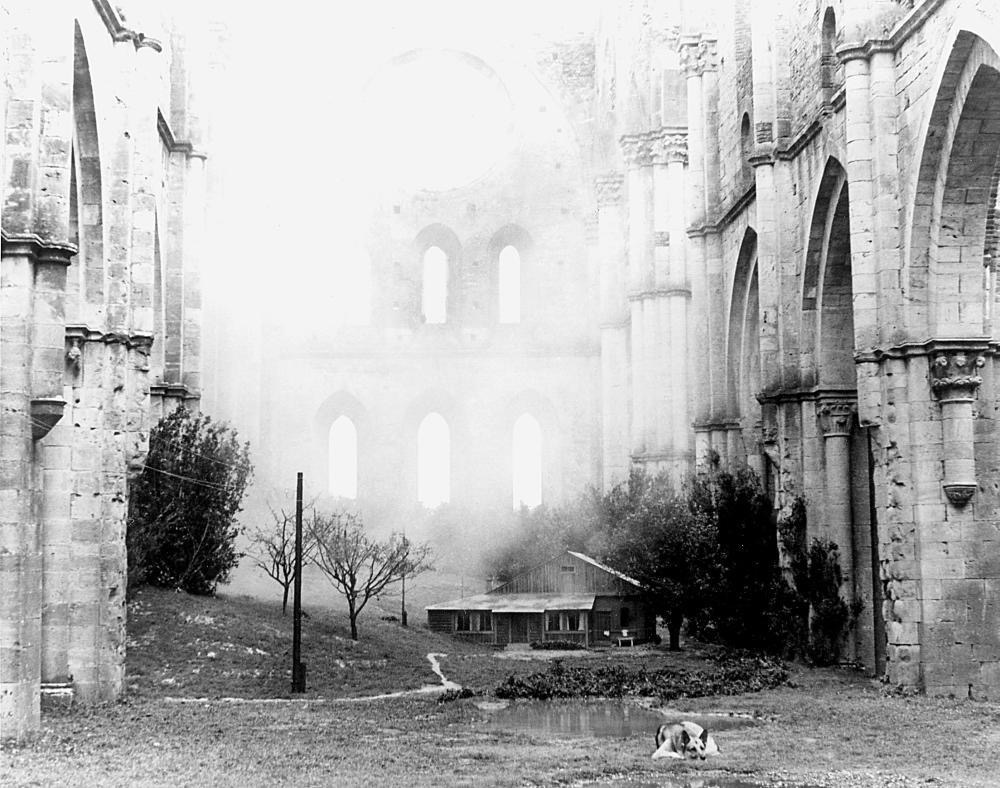 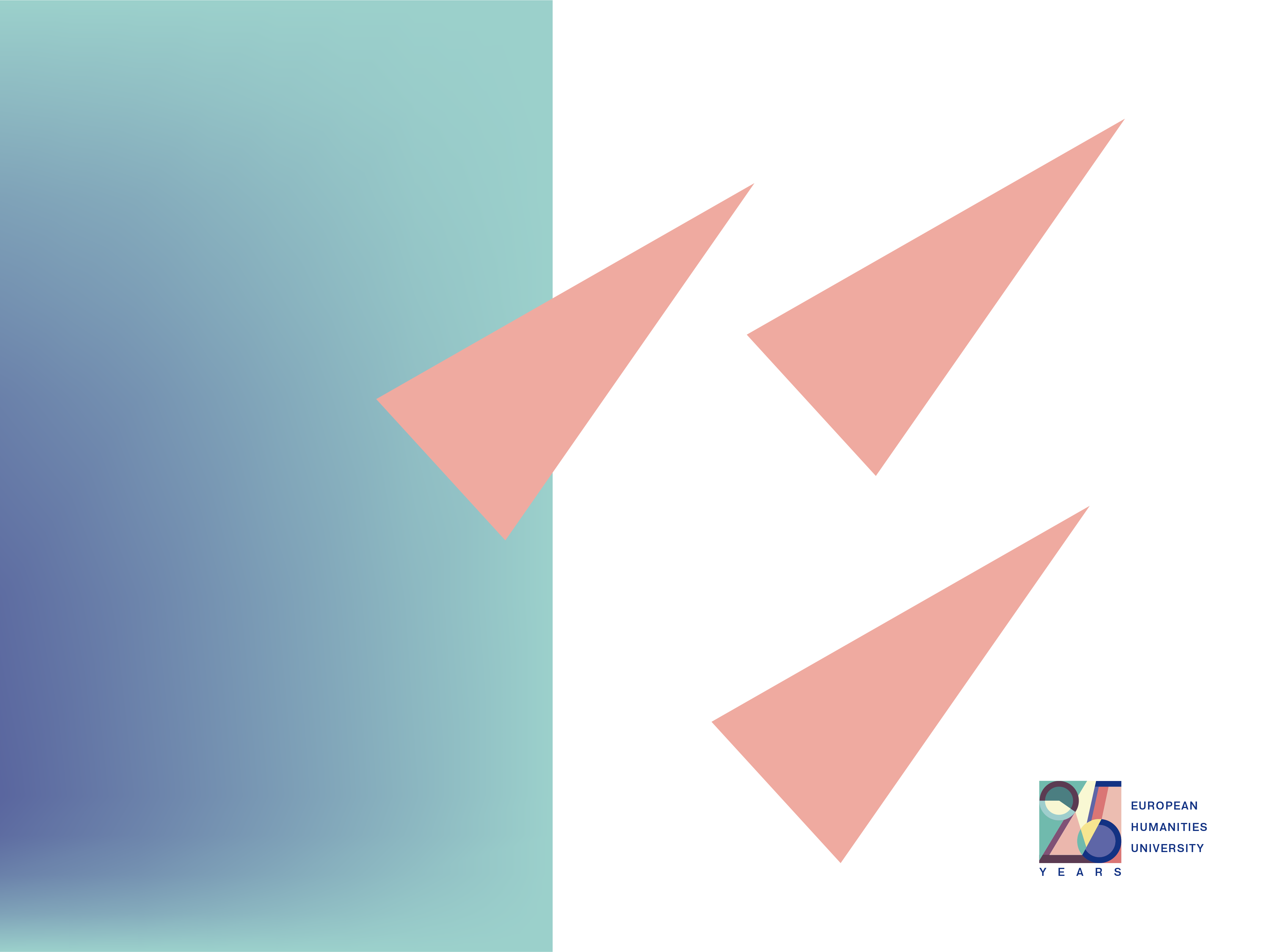 PRAGMATICALIGHT 60 PTFormer concerns: 

insufficient excellence and loss 
of 
momentum
PRAGMATICA MEDIUM 36 PT RGB 236 117 115

Text in Pragmatica Medium 24 pt

- Procurement policy implemented
- Fixed asset management policy implemented
- Accounting policy implemented
Grant Thornton Baltics selected for 2 years to conduct audit of financial statements and of the budget implementationNew IT systems being installed through SIDA’s support 



max. (RGB 21 59 131)
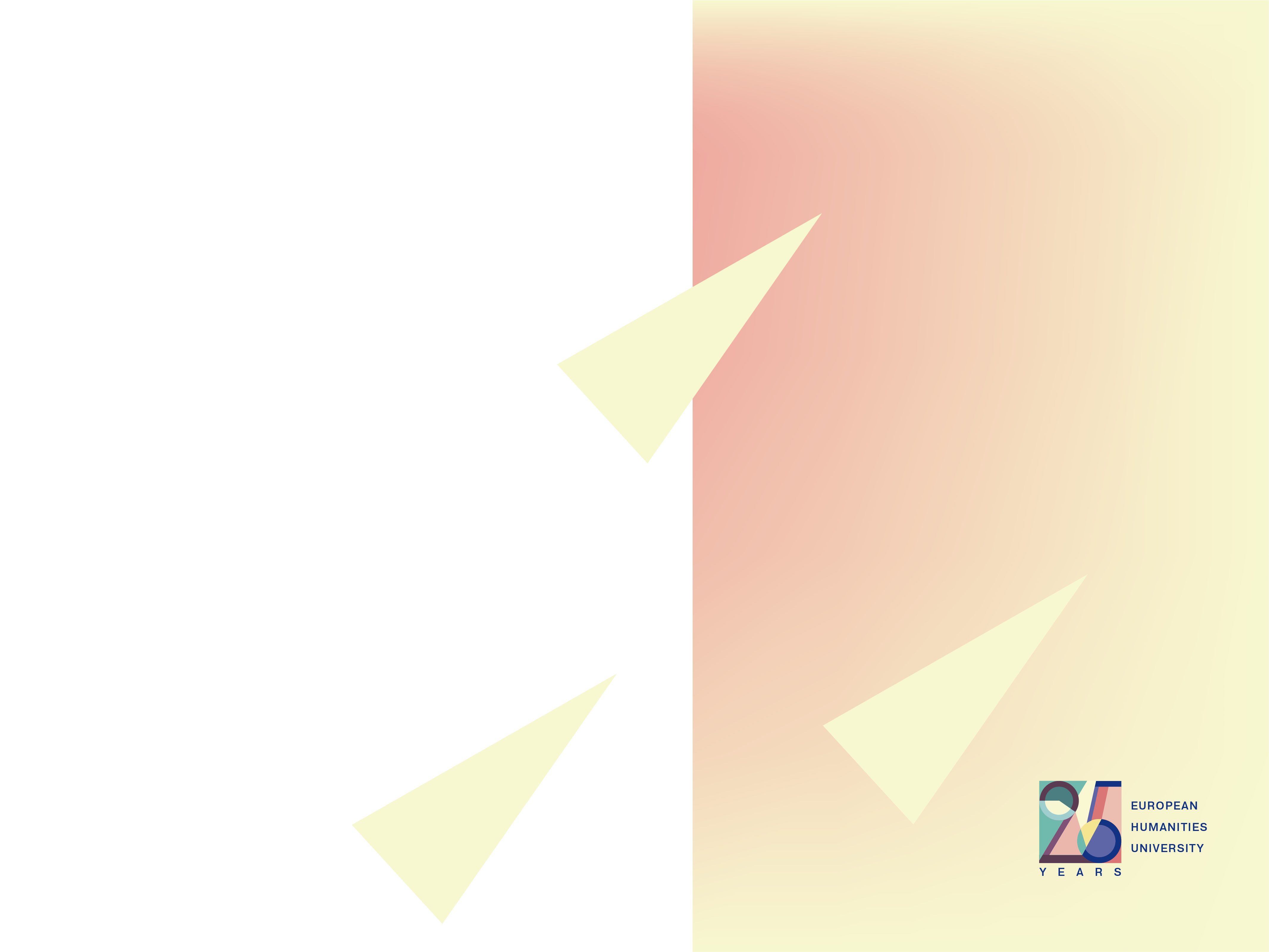 PRAGMATICA MEDIUM 36 PT RGB 236 117 115

Text in Pragmatica Medium 24 pt

- Procurement policy implemented
- Fixed asset management policy implemented
- Accounting policy implemented
Grant Thornton Baltics selected for 2 years to conduct audit of financial statements and of the budget implementationNew IT systems being installed through SIDA’s support 



max. (RGB 21 59 131)
PRAGMATICALIGHT 60 PTFormer concerns: 

insufficient excellence and loss 
of 
momentum
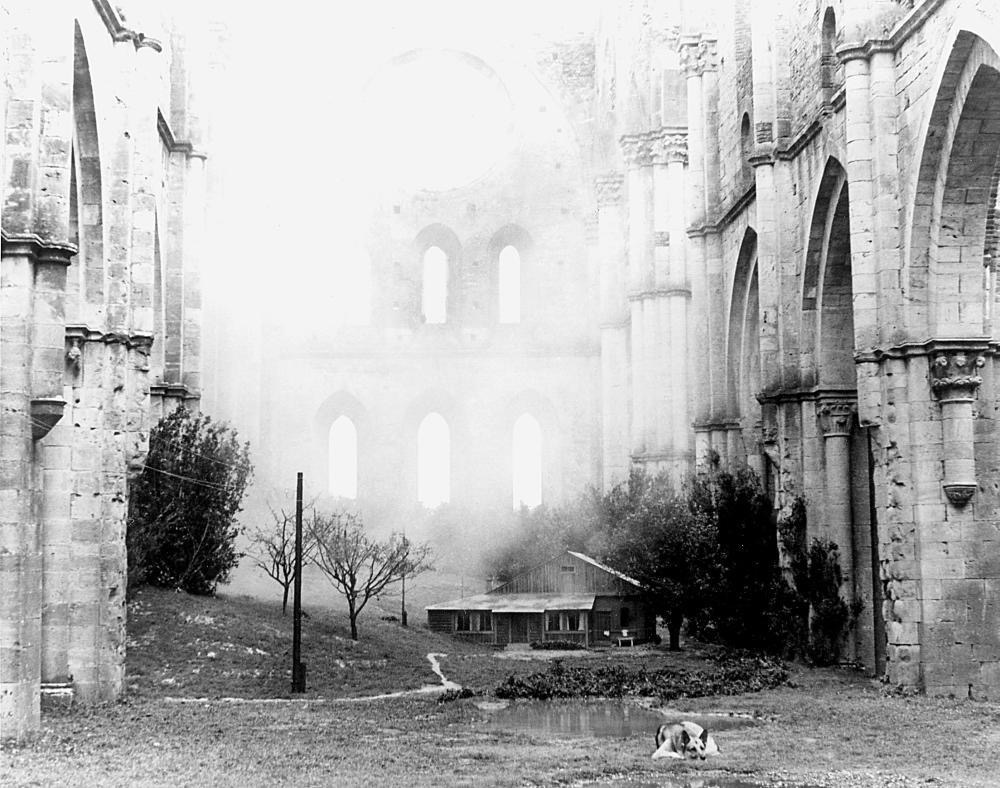 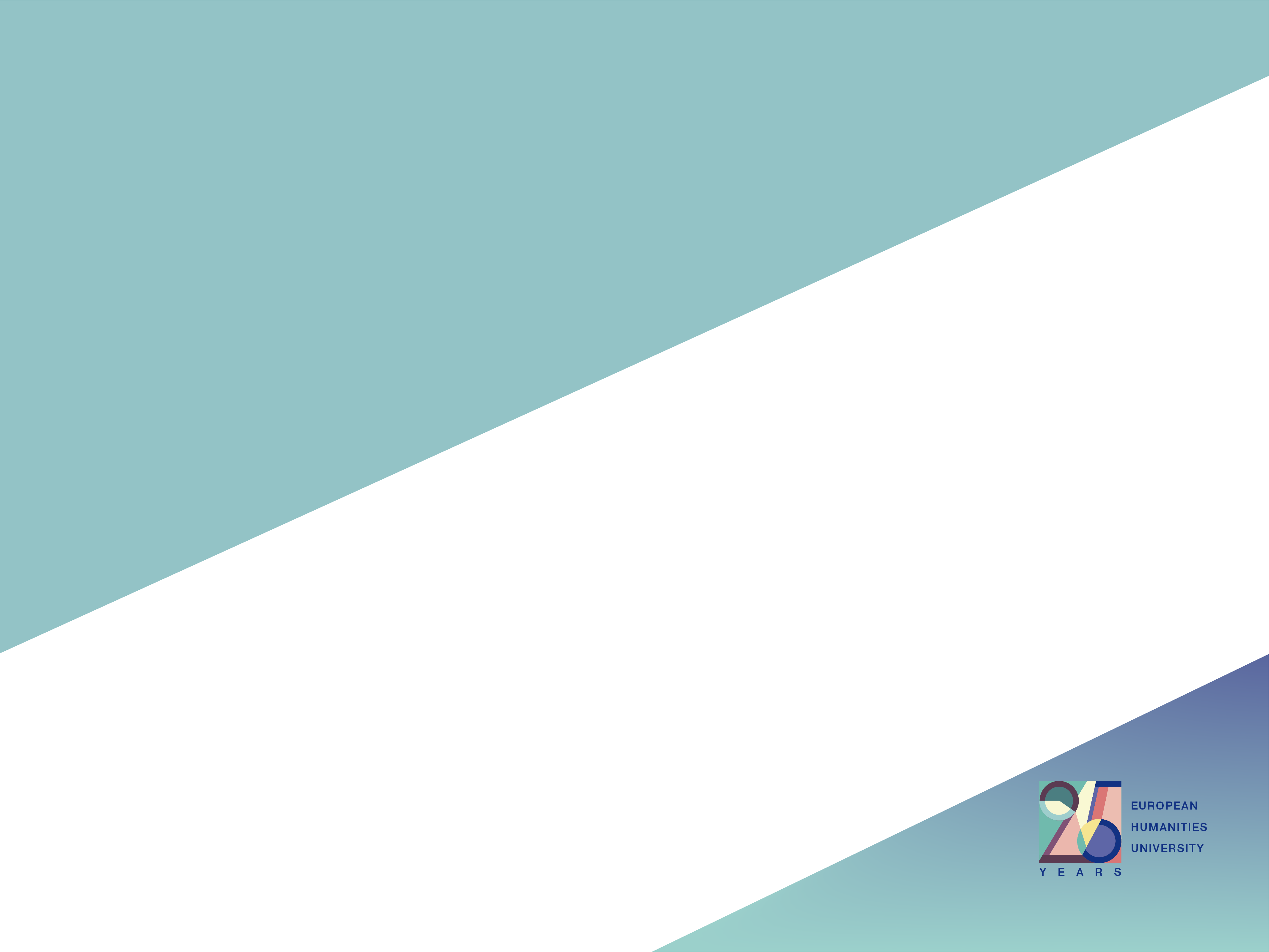 Pragmatica Light 60 pt
RGB 21 59 131
60 pt RGB 21 59 131